Enabling MaaS through legislation
The Act on Transport Services in Finland
24.10.2018 
Saara Reinimäki@saarare
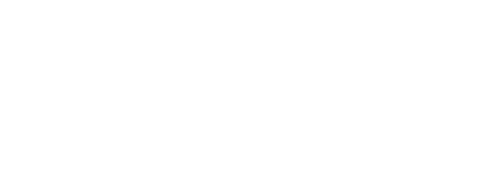 A Finn travels 41 km daily, mostly by car
…and alone.
Source: Henkilöliikennetutkimus 2016, Finnish Transport Agency
Mobility as a Service
MaaS provides freedom of choice and ease for transport users. 
Transport services are built around customers’ needs while attaining transport policy objectives.
MaaS presents national and global business opportunities.
Basic principles on enabling MaaS and travel chains
Customer centricity
Easier market access & use of data – more room for innovation
Unfragmented transport legislation, streamlining across modes and services
Technology neutral rules
Sustainability
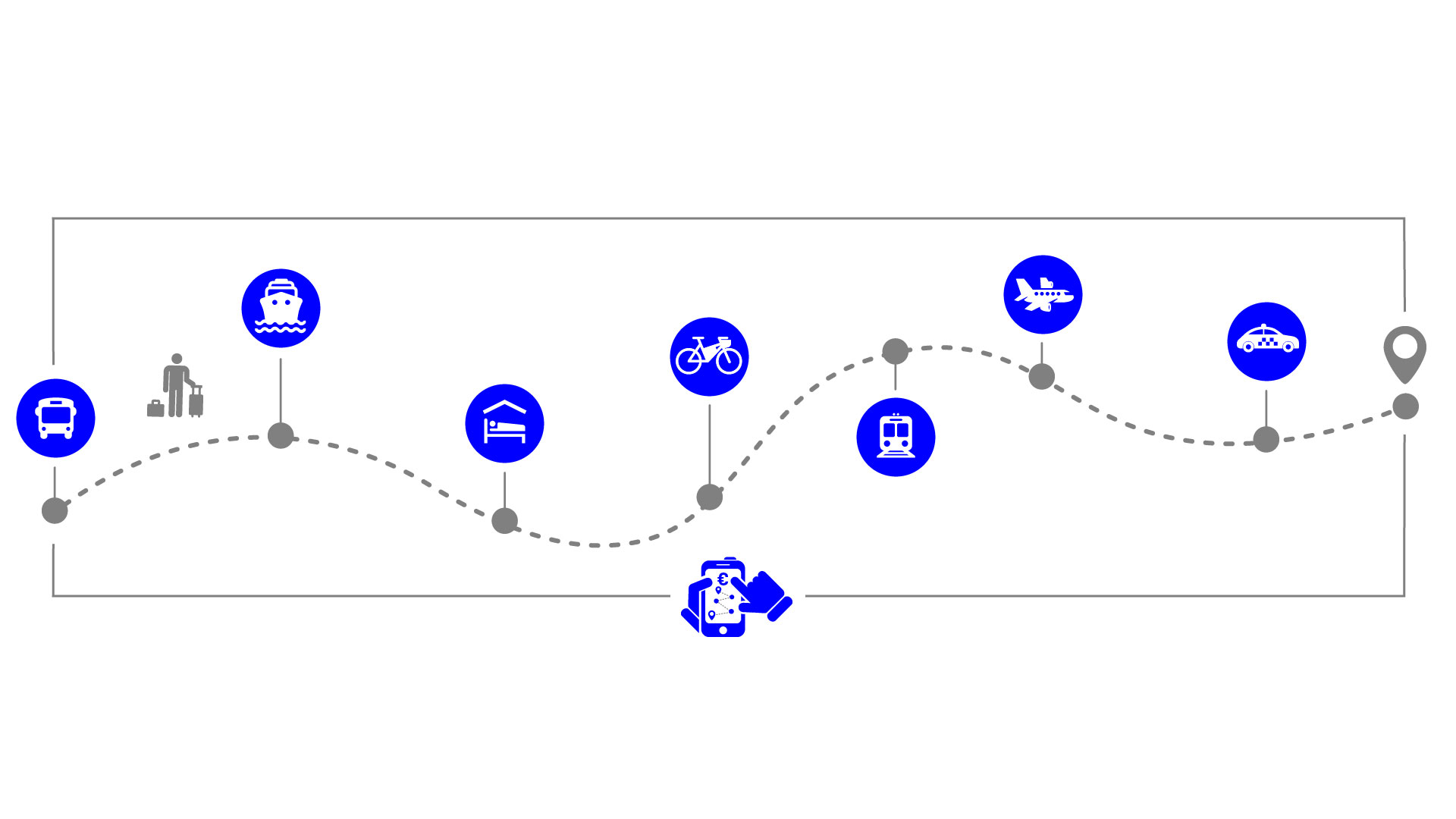 Act on Transport Services
Better and more agile services
SERVICES
MaaS operators, apps, platforms, etc.
Data utilisation and regulation
DATA
Enabling digital services: APIs, open data
Deregulation and market access
Transport and communications networks
With the help of data – interoperable mobility ecosystem
6
Enabling easy travel chains in the Act on Transport Services
Phase I
1/2018
Phase II7/2018
1/2019
Are we there yet?
The demand for taxi permissions has risen.
Finnish MaaS-operators are creating new services with the assistance of new legislation – data sharing is the key. 
Finland continues to encourage trials and pilots.
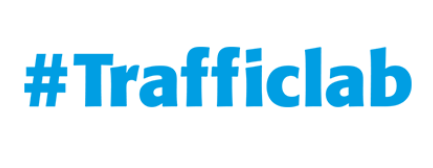 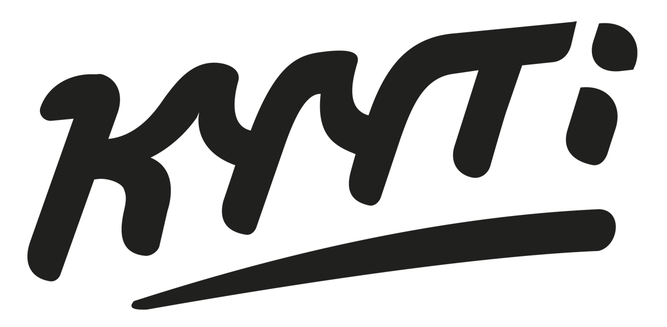 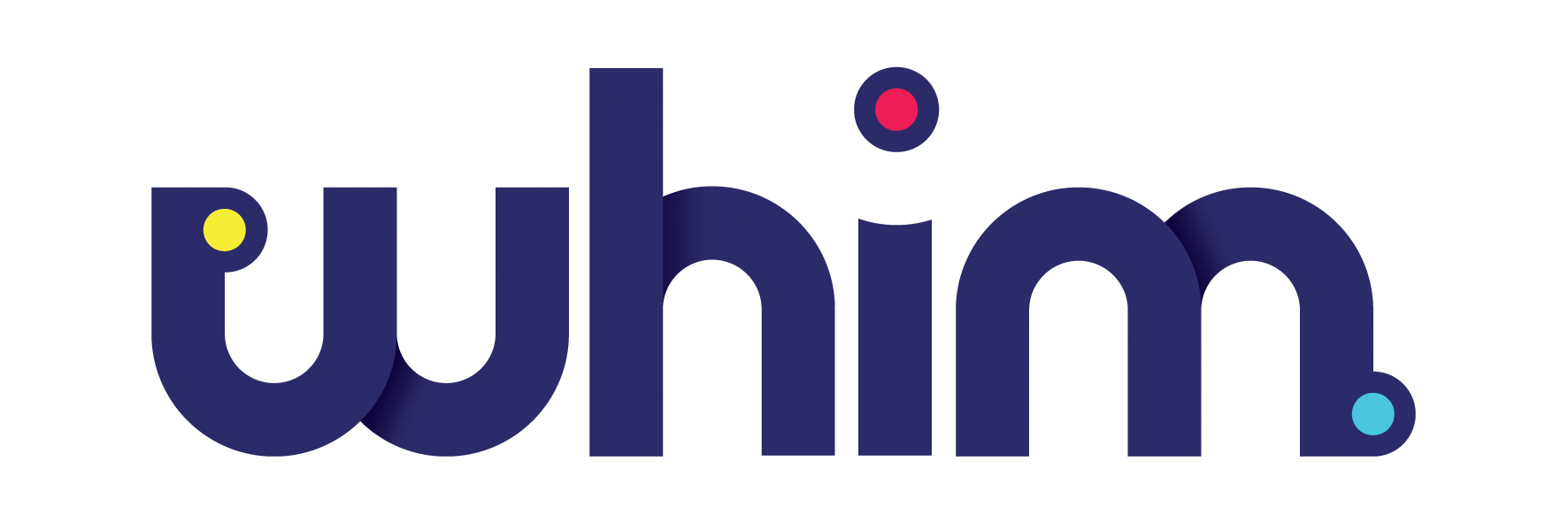 Act on Transport Services & MaaS: takeaways
Thank you!
lvm.fi Twitter: @saarareInstagram: @lvmfi
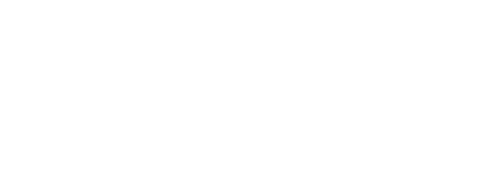